SASARAN 2022
1
KERANGKA STRATEGI 2022
Inovasi Model Bisnis
Nilai Ekonomi dan Sosial bagi Indonesia
PROGRAM PRIORITAS BUMN
Pengembangan Talenta
Kepemimpinan Teknologi
Peningkatan Investasi
PENDAPATAN
3,12T
BOPO
86,1%
LABA USAHA
564,1M
EBITDA
684,3M
OCF
233,6M
SASARAN-SASARAN UTAMA
Transformasi Digital
Keunggulan Komersial
 & Operasional
Pengembangan Bisnis, Pasar & Produk
PENGUNGKIT PERTUMBUHAN UTAMA
Meningkatkan Kapabilitas dan Kapasitas Digital dalam mendukung  transformasi bisnis dan memperbaiki digital customer experience.
Fokus pada bisnis yang ada saat ini untuk meningkatkan share of wallet 
Fokus pengkayaan produk/jasa yang dapat dikomersialisasikan dalam jangka pendek
Pengembangan produk/jasa pada sektor sekunder dan tersier dalam bidang life science, bisnis digital dan integrated waste management
Menjaga rasio beban dan peningkatan laba serta melakukan mitigasi risiko pada seluruh kegiatan operasional
PEMBERDAYA PERTUMBUHAN
INOVASI
Strategi & Operasi Bisnis yang Inovatif
INTEGRASI
Proses & Sistem Kerja yang Integratif ditopang organisasi LEAN
KOLABORASI
Pola & Budaya Kerja yang Kolaboratif
PONDASI
TALENTA UNGGUL
TATA NILAI AKHLAK
GRC
KESISTEMAN YANG TERINTEGRASI
ORGANISASI YANG GESIT
KESELARASAN HOLDING BUMN JASA SURVEI
2
SASARAN KINERJA UTAMA 2022
Berdasarkan RUPS pada hari Jumat tanggal 28 Januari 2022 perihal Persetujuan dan Pengesahan Rencana Kerja dan Anggaran Perusahaan (RKAP) 2022 PT Sucofindo (Persero)
1
Pendapatan
Operasi
Rp. 3,12T
2
3
Operating Cashflow
Net Profit
16,9%
Rp. 378,5 M
233,6 M
4
6
Total Investasi
5
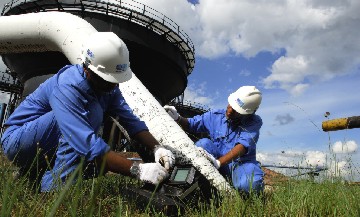 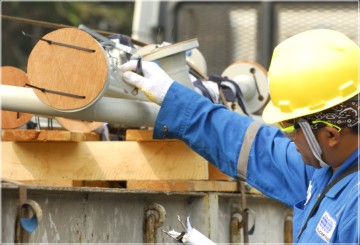 EBITDA
BOPO
78,0%
86,1%
Rp. 164,4 M
684,3M
8
Collection Period
Total Aset
7
47,0%
Efisiensi 5,2%
88,6%
Rp. 4,51 T
58 Hari
14,1%
3